ТРАНСПОРТ НАЗЕМНЫЙ                                 																							воспитатель Резниченко Н.В.
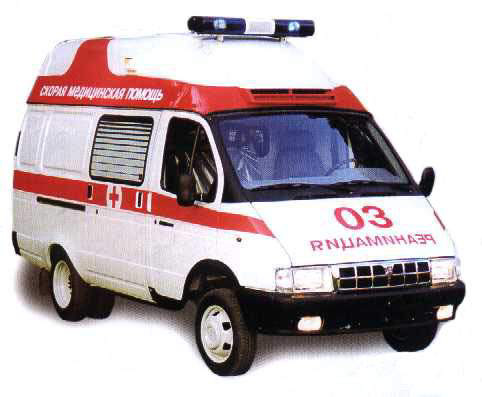 СЛУЖЕБНЫЕ МАШИНЫ-Как называется транспорт?-Для чего он нужен?
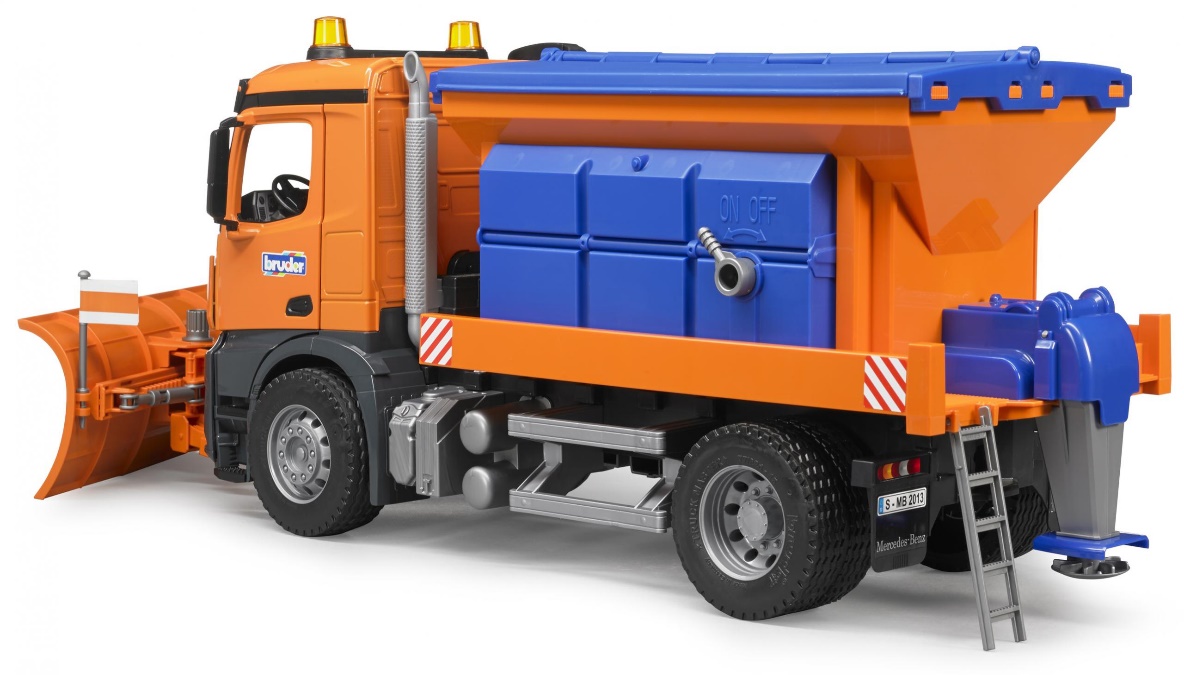 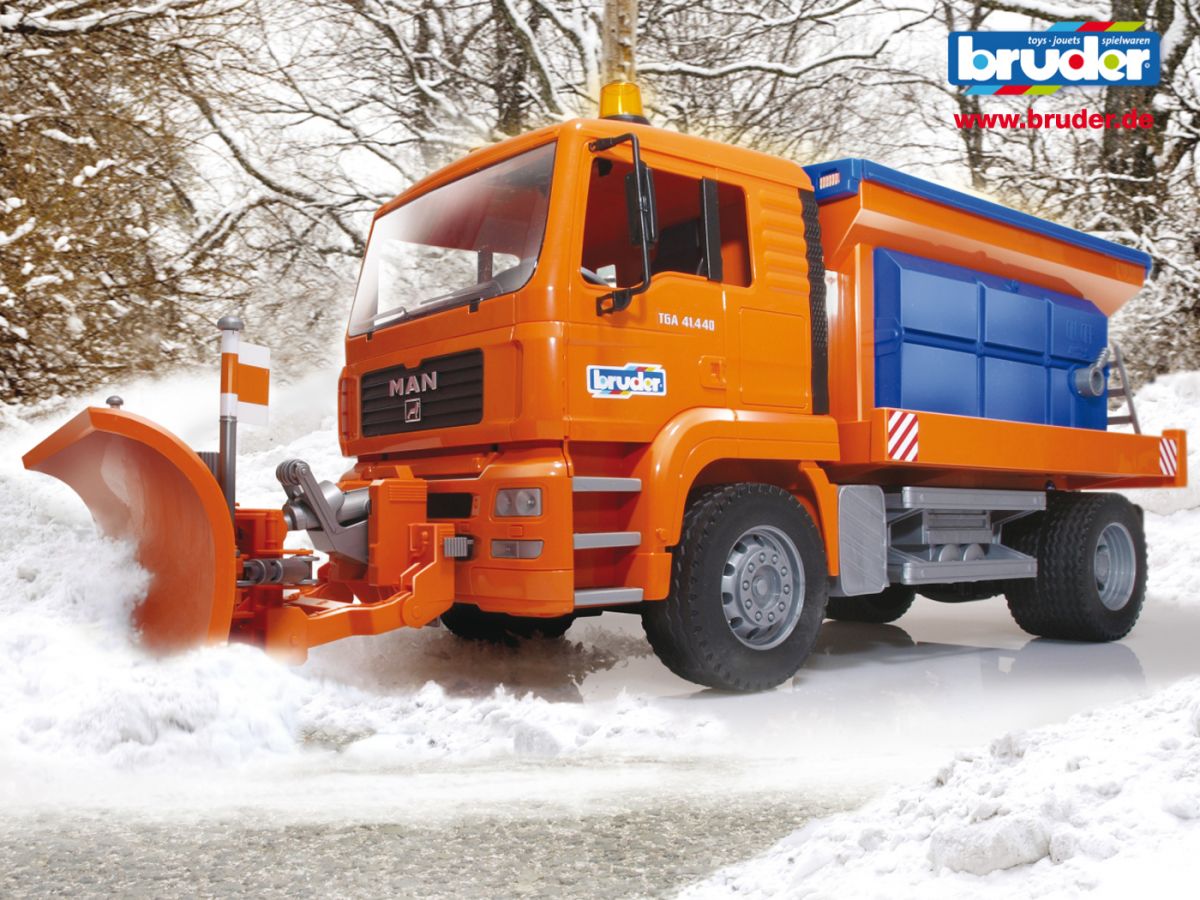 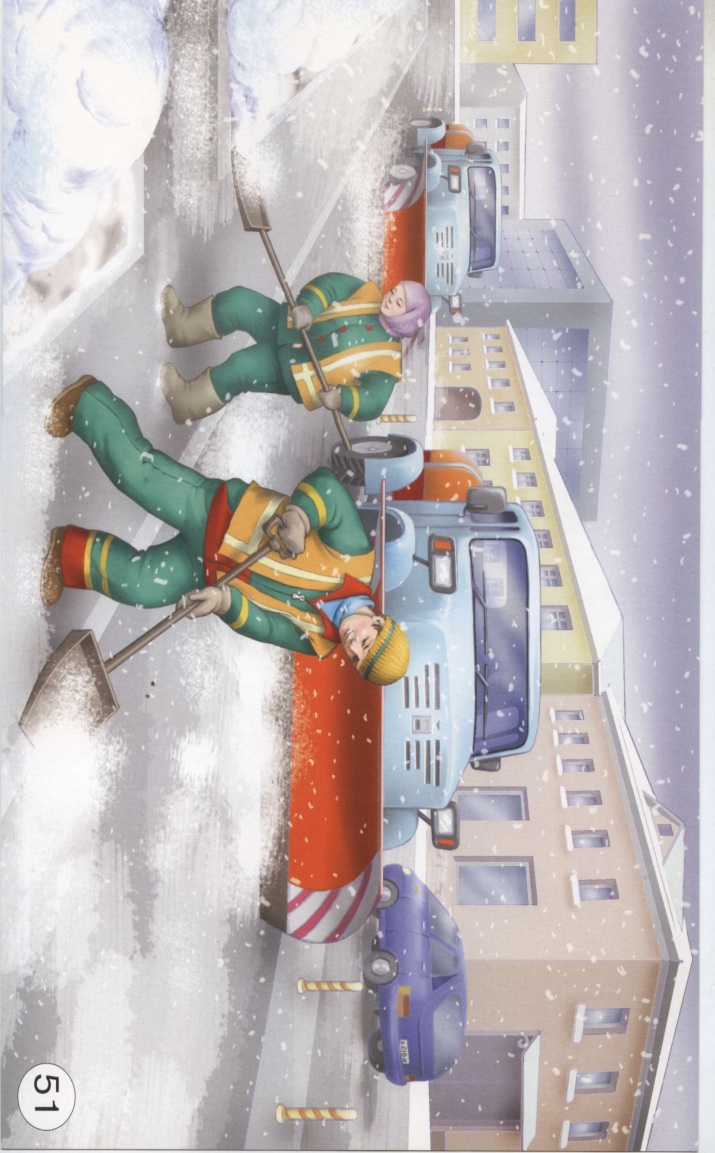 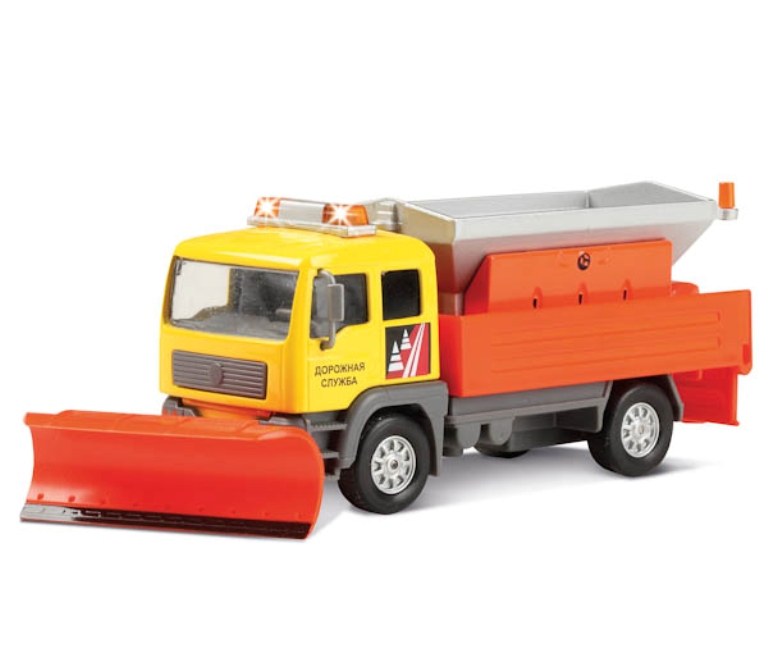 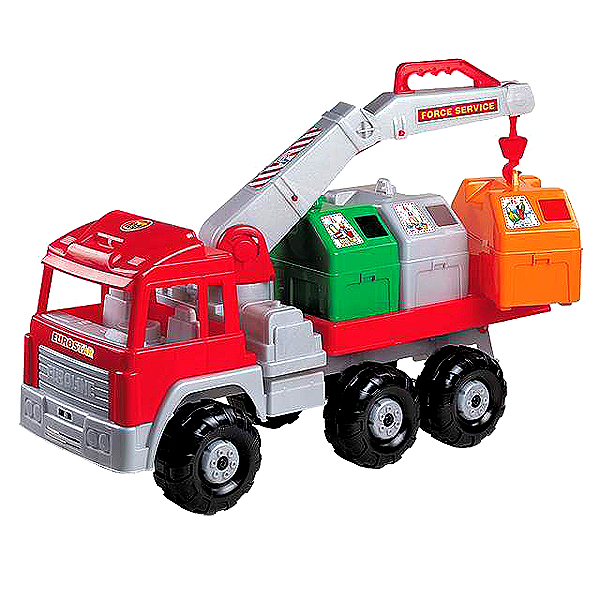 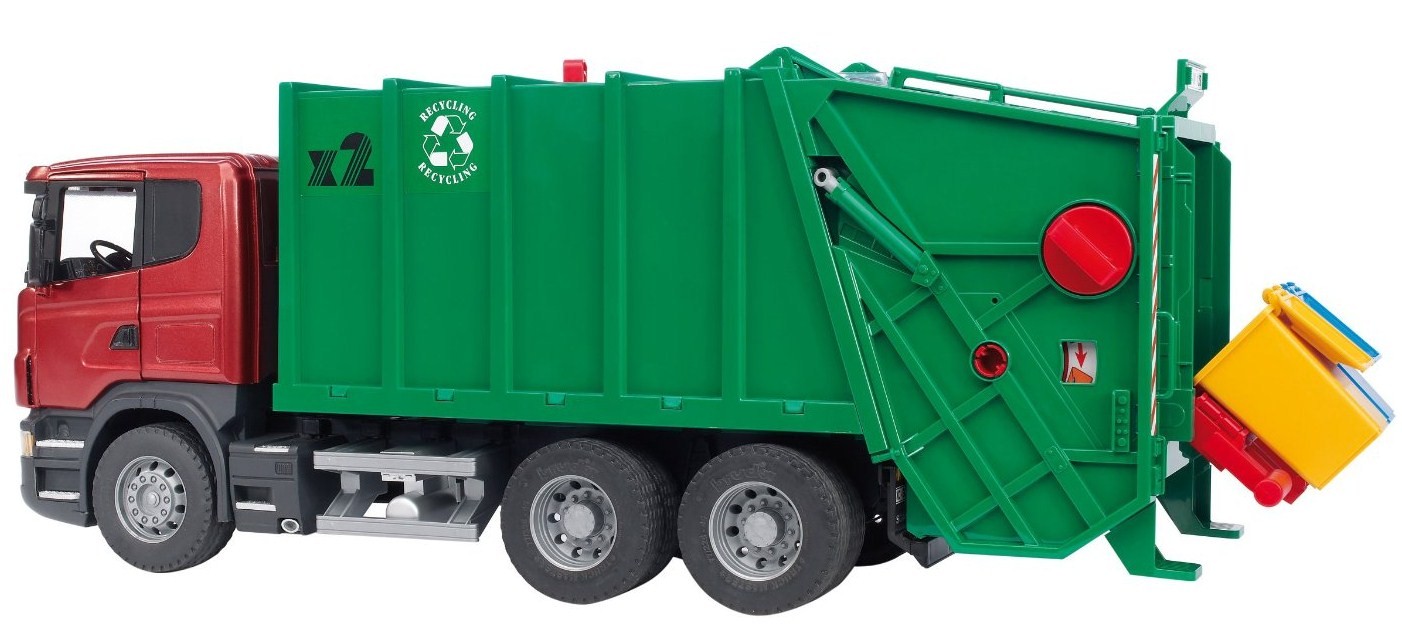 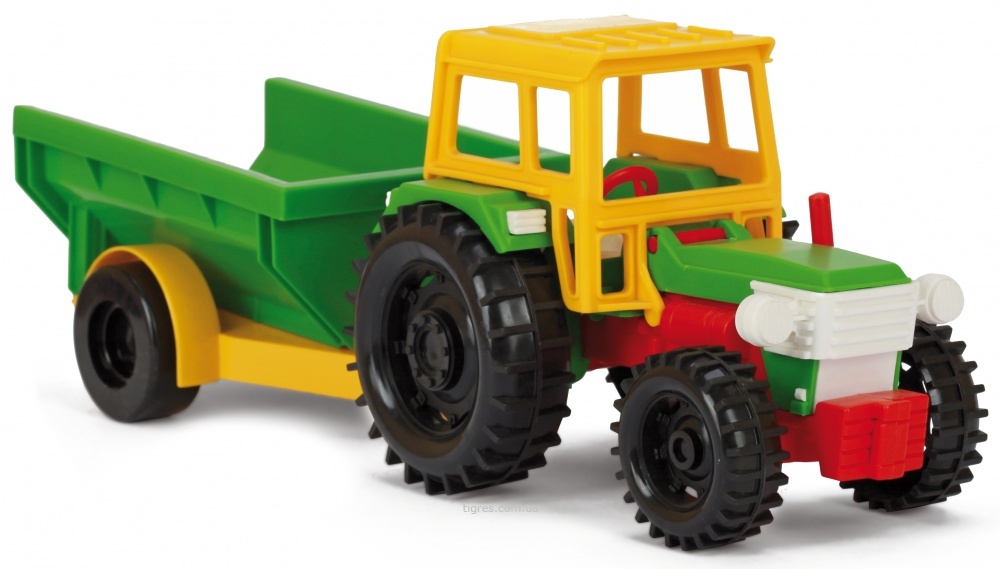 ПАССАЖИРСКИЙ ТРАНСПОРТРасскажи, как называется транспорт?Почему он называется пассажирский?Посмотри внимательно и скажи, чем отличается трамвай от троллейбуса?
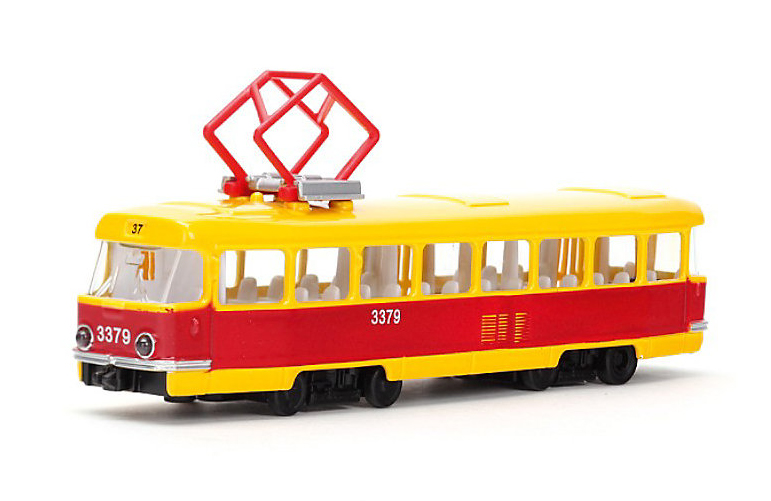 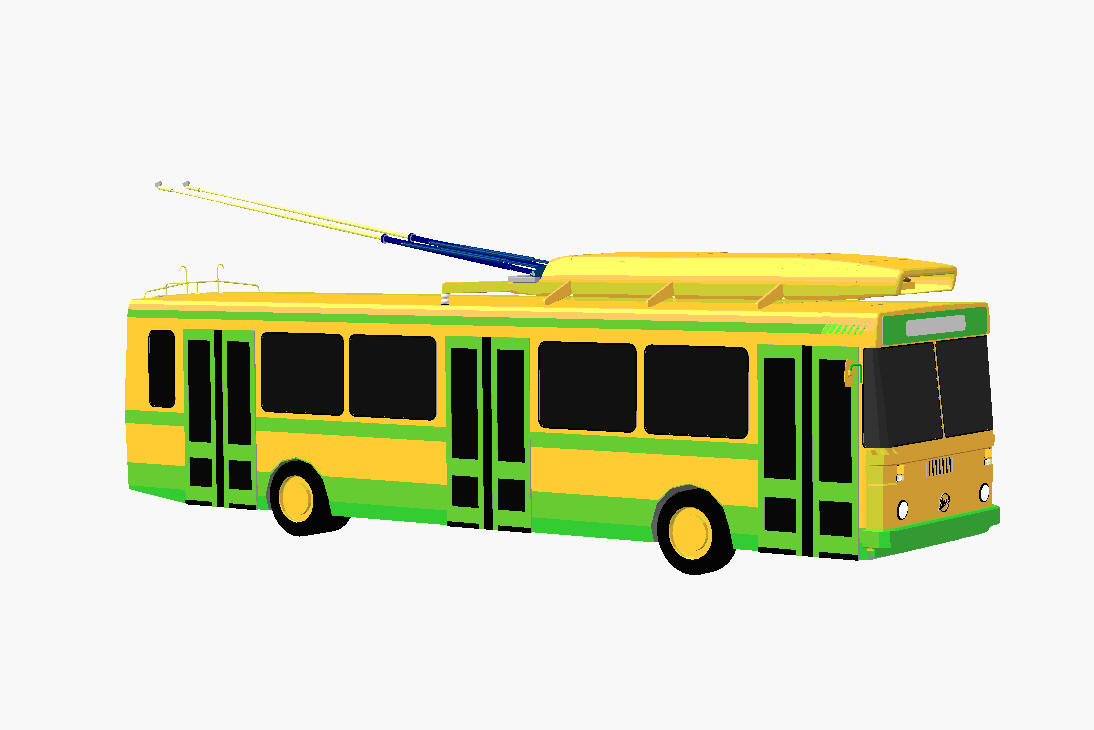 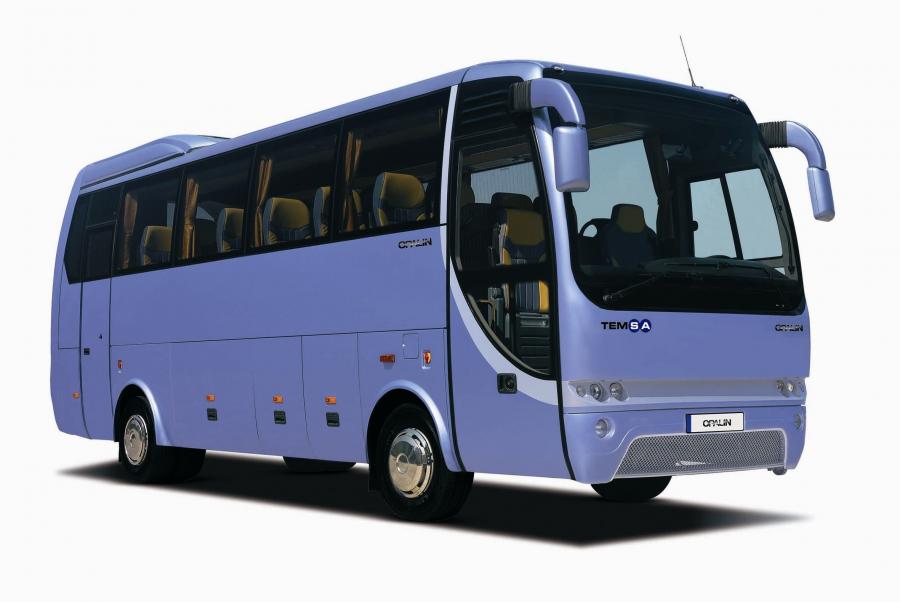 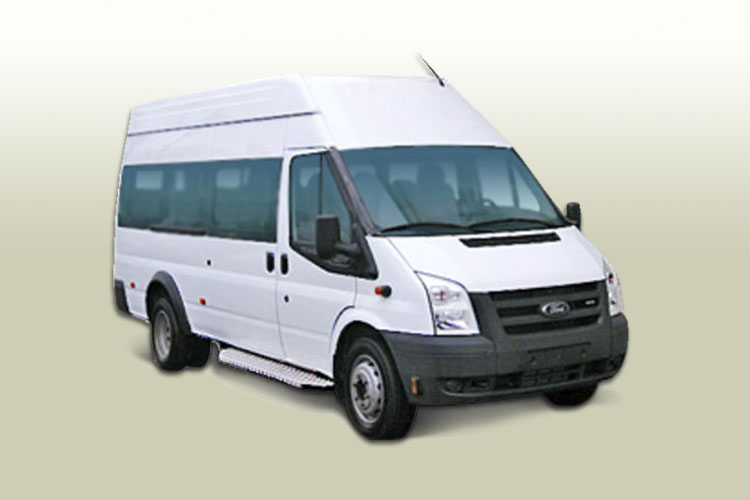 Назови транспорт.Чем отличается автобус от маршрутного такси?
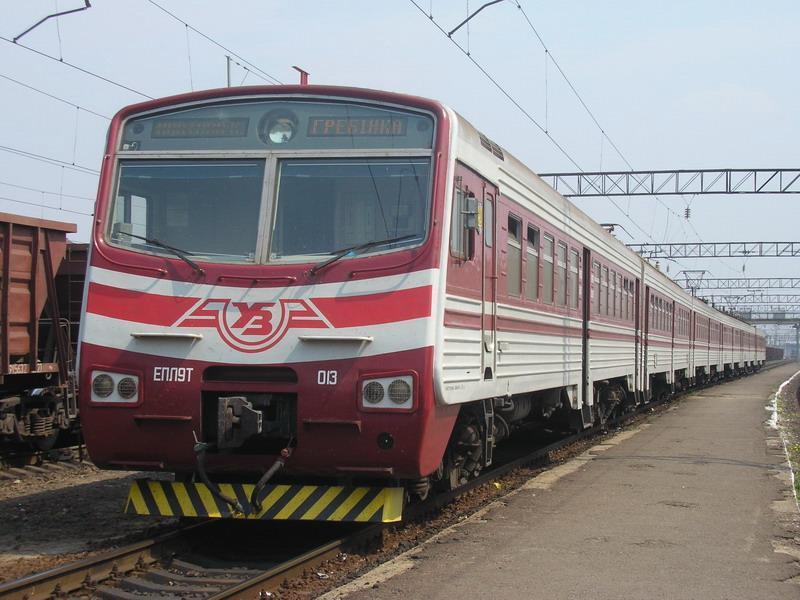 Как называется транспорт?Чем похожи и чем отличаются поезд и электричка?
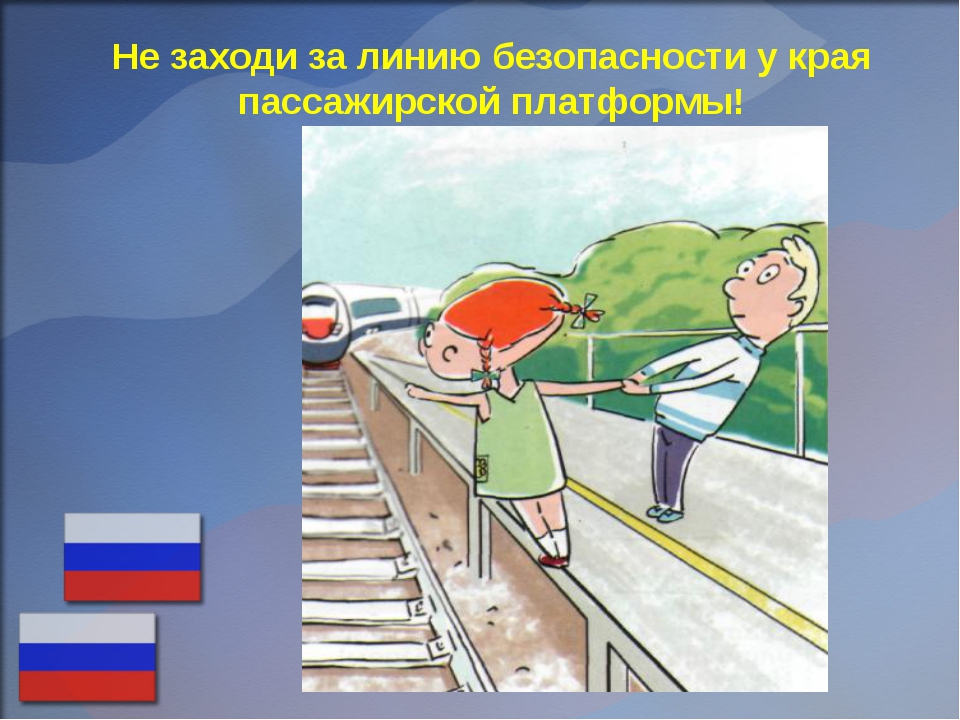 Ты знаешь правила поведения на железной дороге? Назови правила.
Спасибо за внимание!